DIVERSITY – EQUITY - INCLUSION
Eleni alexopoulou 
Athens, 19th April 2024
OUTILNE of presentation
Introduction of DEI
Definition
Benefits of DEI
Challenges and barriers  
Enhancing DEI
Conclusion
2
[Speaker Notes: jbdkjbkdjb]
DIVERSITY-EQUITY-INCLUSION
D.E.I. is the framework which seeks to promote the fair treatment and full participation of all people.
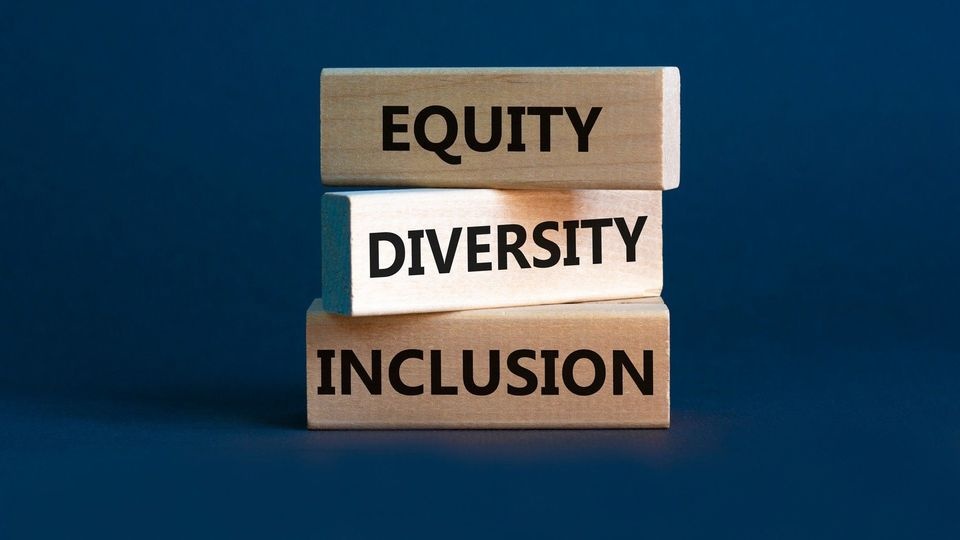 3
[Speaker Notes: D.E.I. is the framework which seeks to promote the fair treatment and full participation of all people. 
DEI refers to creating environment where everyone regardless their background, identity or circumstances feels valued, respected and supported.]
DIVERSITY
Each person is unique! 
It means embracing the range of human differences, including people’s beliefs, abilities, preferences, backgrounds, color, sex, values, gender expression and identities etc.
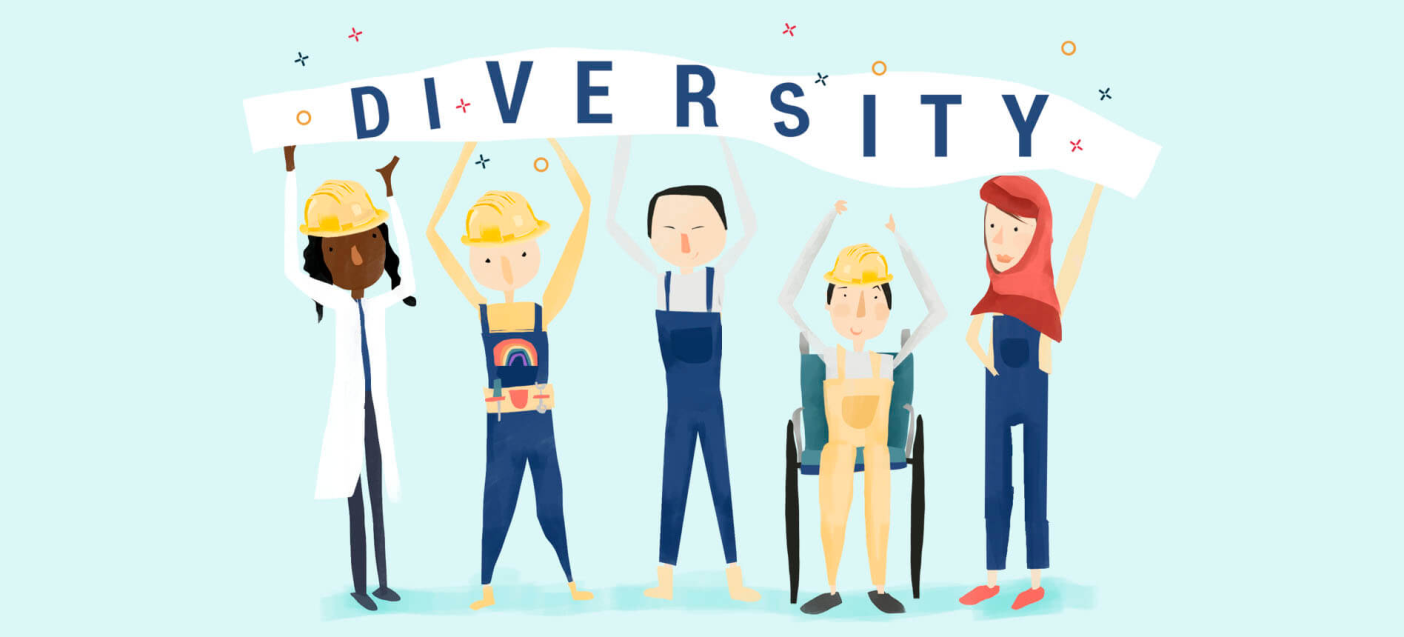 4
[Speaker Notes: Diversity involves recognizing and embracingthe range of human differences, including people’s beliefs, abilities, preferences, backgrounds, color, sex, values, gender expressionand identities etc.]
equity
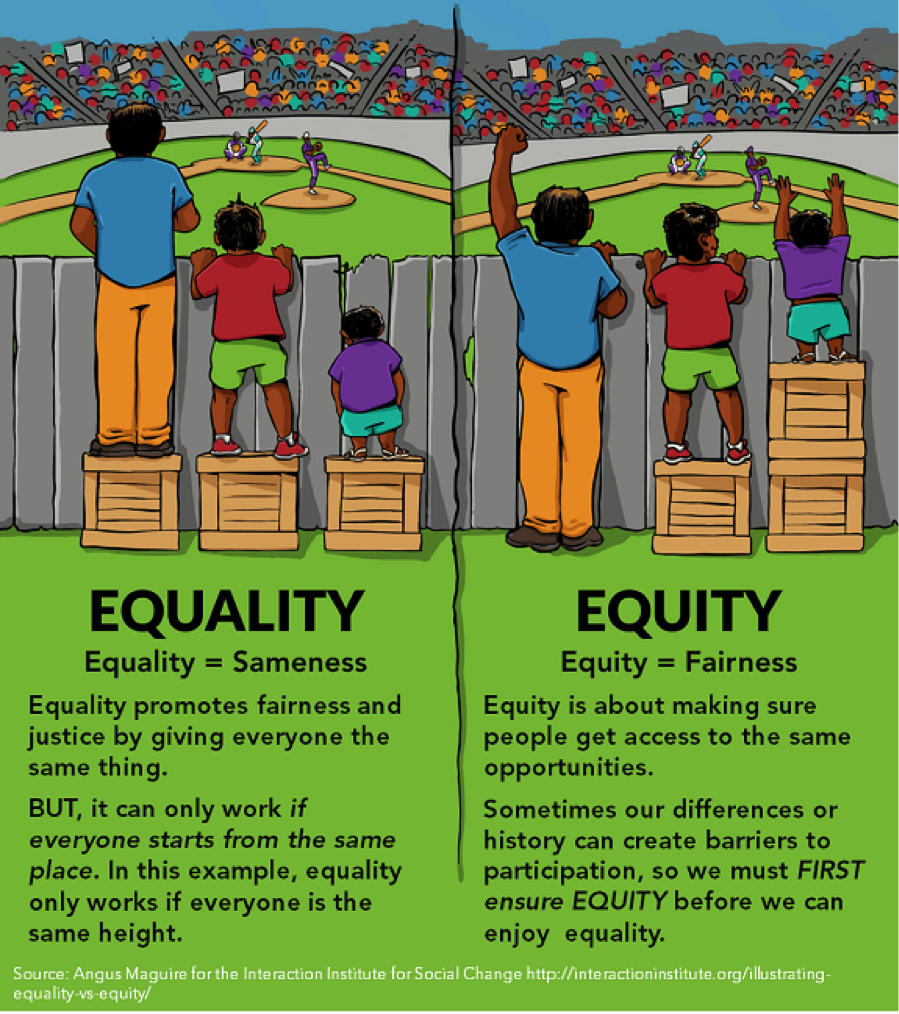 Offering rights and opportunities fairly, this means catering to people’s differences, so they are given fair access to the opportunities.
5
[Speaker Notes: Equity focuses on ensuring fairness and impartially in rights and opportunities. This means catering to people’s differences, so they are given fair access to the opportunities.]
Inclusion
All have the right to be included, respected and appreciated as equal and valuable numbers of the community.
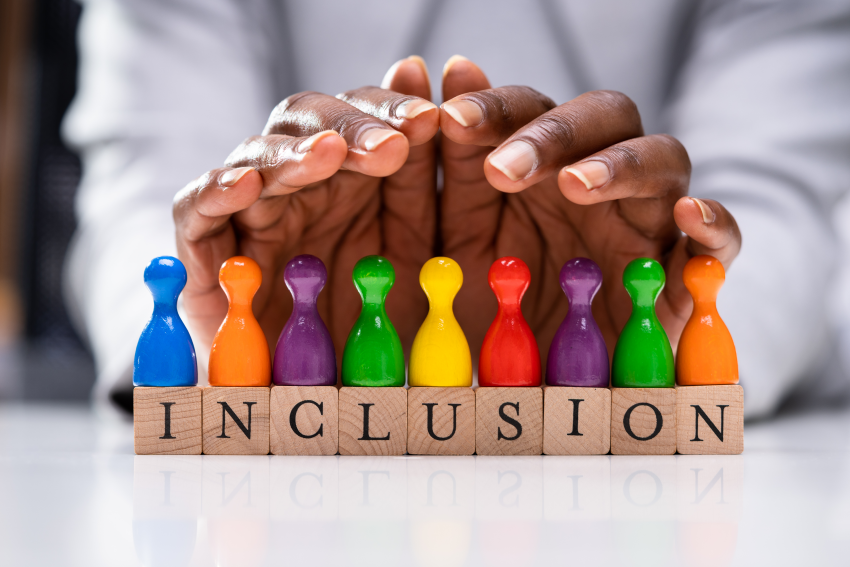 6
[Speaker Notes: Inclusion aims to foster a sense of belonging and involvement of all. 
All have the right to be included, respected and appreciated as equal and valuable numbers of the community.]
Understanding DEI
Diversity, equity and inclusion are interconnected concepts that refer to the variety of unique individuals that make up a group of people and the environment that allows them to work together as equally valued contributors.
7
[Speaker Notes: Diversity, equity and inclusion are interconnected concepts that refer to the variety of unique individuals that make up a group of people and the environment that allows them to live or work together as equally valued contributors.]
Importance OF DEI
DEI brings numerous benefits to organizations and society as a whole. 
It contributes to a more equitable society by reducing discrimination and creating opportunities for all individuals to thrive.
It fosters innovation by bringing together diverse perspectives, increases employee engagement and satisfaction, enhances decision-making by considering a wider range of viewpoints.
DEI efforts have been proven to be safer, happier and more productive work environments.
8
[Speaker Notes: DEI brings numerous benefits to organizations and society as a whole. They contribute to a more equitable society by reducing discrimination and creating opportunities for all individuals to thrive.]
BENEFITS OF DIVERSITY
Investing in a diverse workforce can deliver promising returns for businesses:  
Increased innovation and creativity 
Better decision-making 
Higher recruitment
9
[Speaker Notes: Diverse teams brings together a wide range of perspectives, experiences and ideas, leading to innovative solutions and approaches.
 Diversity enhance decision making processes by encouraging critical thinking considering multiple viewpoint 
A commitment to diversity attracts a wider range of talent enabling organization to recruit and retain top performers]
BENEFITS OF EQUITY
Businesses that cultivate equitable environments can enjoy major advantages: 
Increase productivity and potential 
Enhanced employee morale and satisfaction
Enhance reputation
10
[Speaker Notes: When people feel that their contributions are valued and rewarded fairly they are motivated top perform their best which leading to higher productivity and lower turnover rates.
Positive work environment where employees feel appreciated resulting in higher satisfaction. 
More attractive to employees and investors enhance reputation and the competitive advantage in market place.This encourages the recruitment and retention of diverse talent.]
BENEFITS OF INCLUSION
Developing inclusive workplaces can have lasting effects for employers
Increase employment engagement 
Improve team work 
Reduce turnover and absenteeism
11
[Speaker Notes: Less likely to experience burnout or absenteeism]
Challenges and barriers
RESISTENCE TO CHANGE  - NO ACTION 
UNCONSCIOUS BIAS 
LACK OF REPRESENTATION
TOKENISM
12
[Speaker Notes: -Fear of losing privileges, power or comfort
-lack of representation in leadership position  can hinder progress 
-Superficial efforts to promote diversity or token hiring]
STRATEGIES FOR ADVANCING DEI
Education and training
Recruitment and hiring practices
Promotion and advancement 
Continuous evaluation and improvement
13
CALL for ACTION
We all should get involved in prompting equity, diversity and inclusion in our spheres of influence!
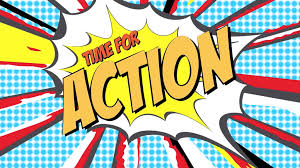 14
Thank you for your attention..
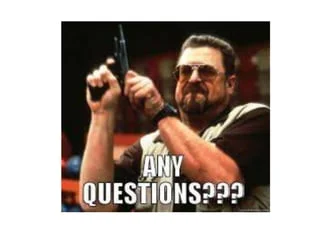 15